Staż- NIEMCY 2013
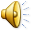 9 września- 15 listopada
Trzaska Angelika
Stępień Klaudia
Podróż
Oświęcim- wyjazd 6:00
Scheibe Alsbach(Turyngia)- przyjazd ok. 18
Dotarliśmy do pensjonatu w którym zostaliśmy przygotowani pod względem językowym oraz zapoznani z tym regionu.
Przez kolejne dni od przyjazdu odbyliśmy 2 wycieczki do: 
-stolicy Turyngii : Erfurtu
IHK (Izba Rzemieślniczo Handlowa)
Erfurt
Zwiedzanie zaczęło się na placu charakterystycznym dla tego miasta –Domplatz.
Udaliśmy się do muzeum, w którym zobaczyliśmy obrazy przedstawiające historię Turyngii 
Następnie spacerowaliśmy uliczkami i dotarliśmy do Starego miasta, gdzie znajdowały się mieszkania z balkonami ,na których artyści nieraz umieszczali swoje dzieła.
Domplatz
Muzeum
IHK
Pracownik opowiedział nam, czym zajmuje się Izba m.in. pomagają zakładać i rozwijać przedsiębiorstwa zarówno mieszkańcom Niemiec jak i innych krajów.
Wyjazd do miejsc praktyk
11.09.2013 r. wyjechałyśmy z Panią Ramoną Herzog ,Christą Müller oraz Katarzyną Żmudką do hotelu, do którego zostałyśmy przydzielone .
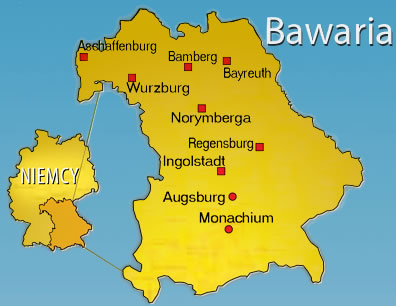 Beckenhaus
12 września I dzień pracy
Na początku był stres i nerwy. Jednak każdy kolejny dzień był lepszy, a my  coraz bardziej poznawałyśmy cały zakład pracy jak i osoby w nim pracujące.
W pracy na nudę nie mogłyśmy narzekać . Co tydzień każda z nas zmieniała swoje stanowisko. Jedna dziewczyna była na serwisie, a druga na kuchni i tak co tydzień, dzięki czemu miałyśmy urozmaicone zajęcia.
Kuchnia zakładowa
Każdego dnia poznawałyśmy nowe potrawy oraz zasadę ich wykonania .
Charakterystycznymi potrawą były : kluski wykonane z gotowanych ziemniaków wraz z dodatkiem mięsnym i sosem.
Kiedy spróbowałyśmy większości dań najbardziej zasmakowało nam danie: sauer braten, była to pieczeń z wyjątkowo znakomitym sosem.
Sauerbraten z kluskami
Po zaznajomieniu się z potrawami i technikami przygotowania pozwolono nam samym przygotowywać nieskomplikowane dania np. Wienier Schnitzel, Jägerschnitzel , Zigeunerschnitzel, Currywurst itp. 
Nasza praca polegała także na pomocy przy wydawaniu posiłków ; dekorowanie potraw, mycie naczyń oraz sztućców .
Currywurst
Jägerschnitzel
Zigeunerschnitzel
Wienier schnitzel
Service
Praca na service polegała na przygotowywaniu sal na różne uroczystości ( dekoracja stołów, wybieranie zastawy stołowej) , polerowaniu szkła oraz sztućców, składanie serwetek, obsługa gości, a także nalewanie piwa oraz innych napojów alkoholowych jak i bezalkoholowych. Jako kelnerki poznałyśmy dotąd nam nieznane napoje :
Spizi ( cola + mirinda)
Apfelschorle ( sok jabłkowy + woda mineralna)
Cola Weizen ( piwo pszeniczne + cola)
Cola Bier ( piwo pilsner + cola)
Gaaß Moos w sklepach znane jako Gaas Seidla( ciemne piwo + Jagermaister+ Cherry + Cola)
Piwa : Weizenbier, Dunkel Bier, Dunkel Hefe , Alkoholfreies Weizen
Jägermaister ( likier ziołowy)
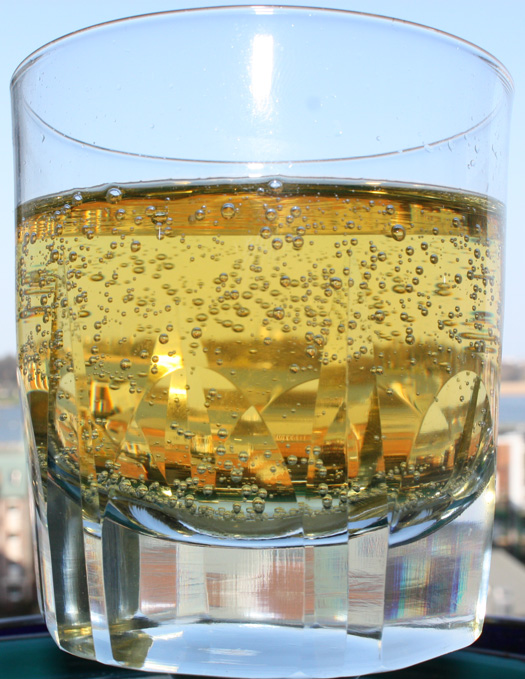 Apfelschorle
Cola Weizen
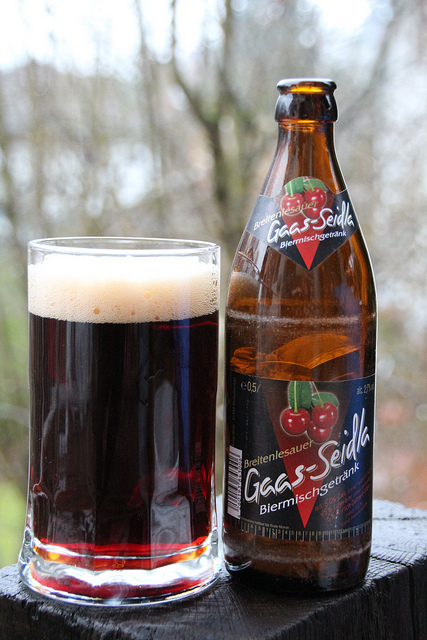 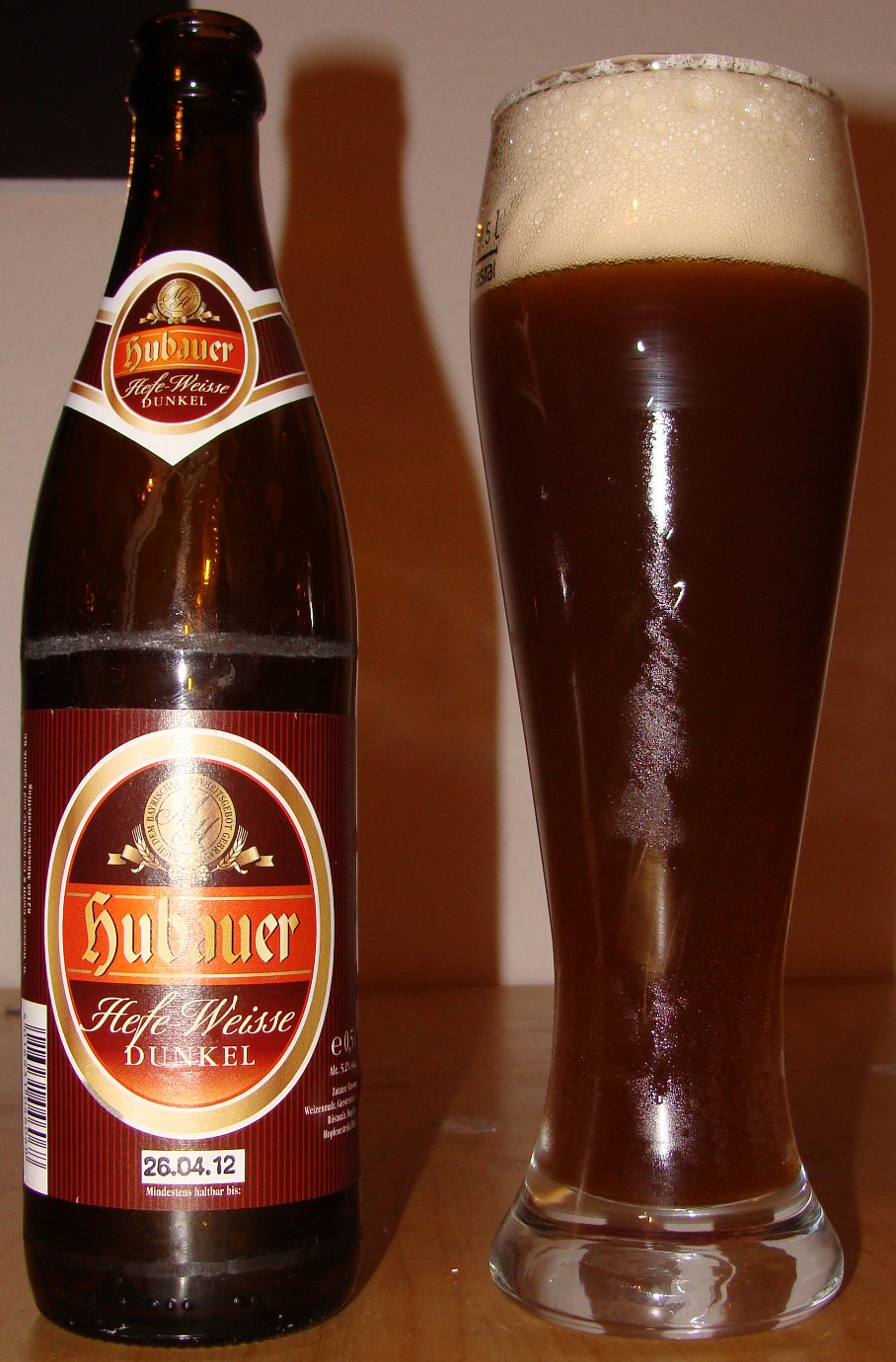 Dunkel Hefe
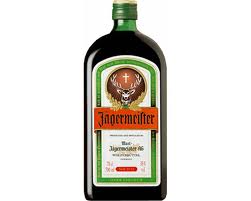 Jagermaister
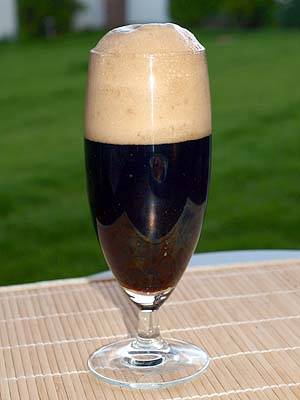 Weizenbier
Dunkelbier
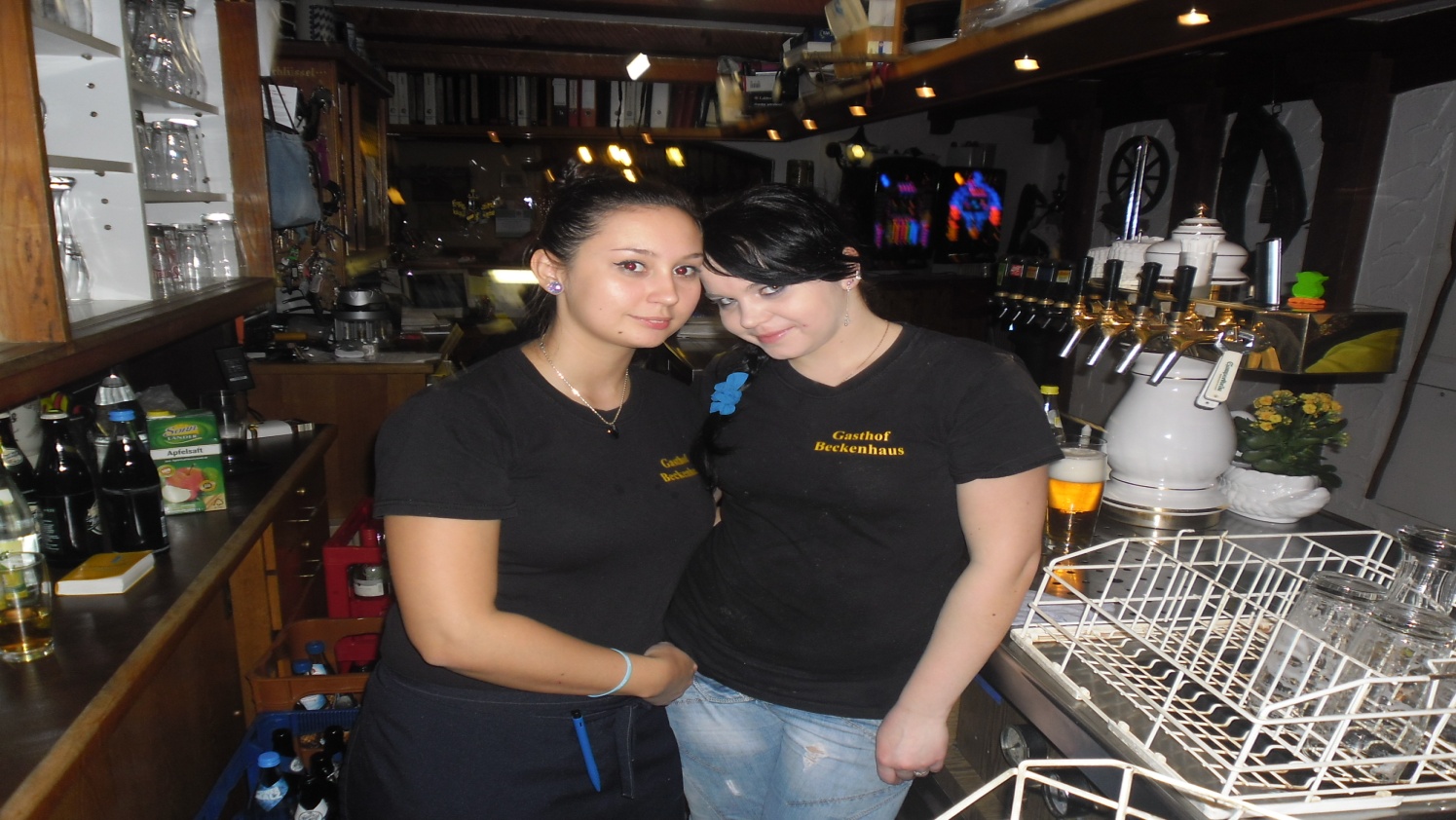 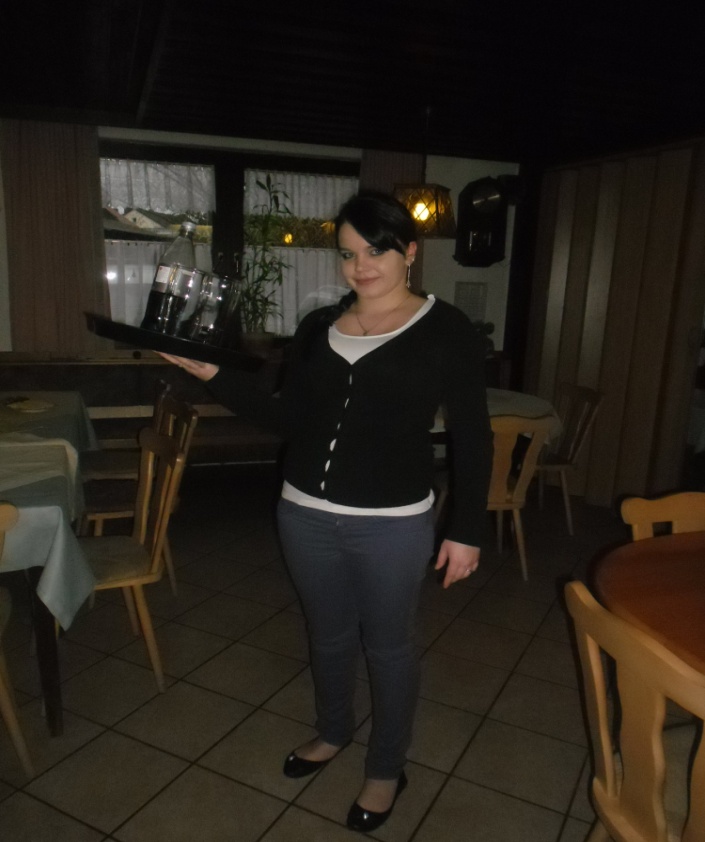 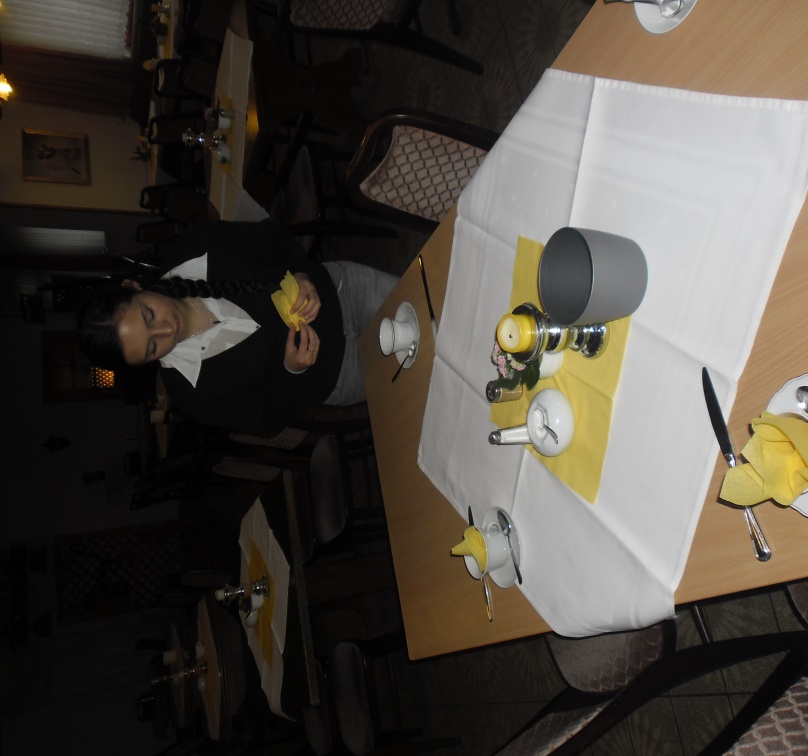 Czas wolny
W czasie wolnym spotkały nas różne miłe niespodzianki, poznałyśmy dużo ciekawych osób, a także miałyśmy okazję poznać najbliższe miasto oraz być na basenach termalnych.
Coburg
Zwiedziłyśmy miasto spacerując jego uliczkami oraz górujący nad miastem zamek, który jest jednym z największych w Niemczech.
Kristall Palm Beach
Pewnego dnia Szef zabrał nas na wody termalne!
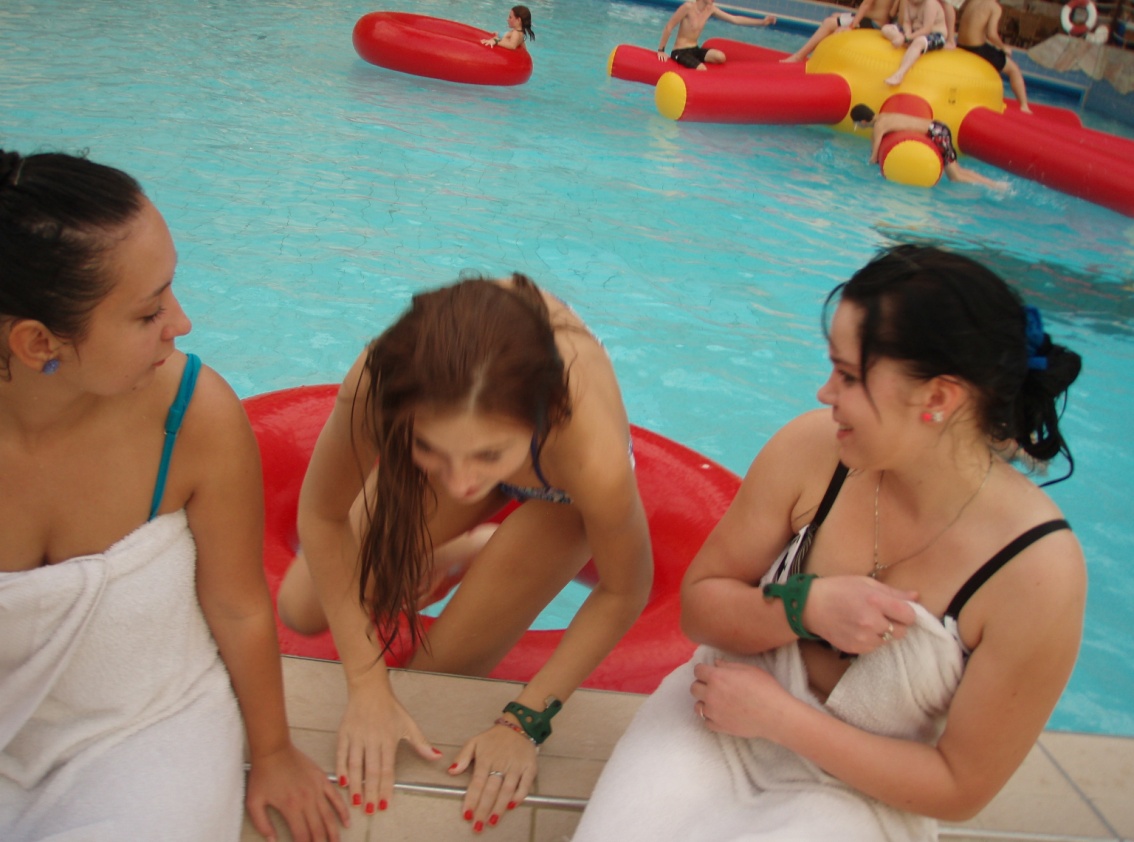 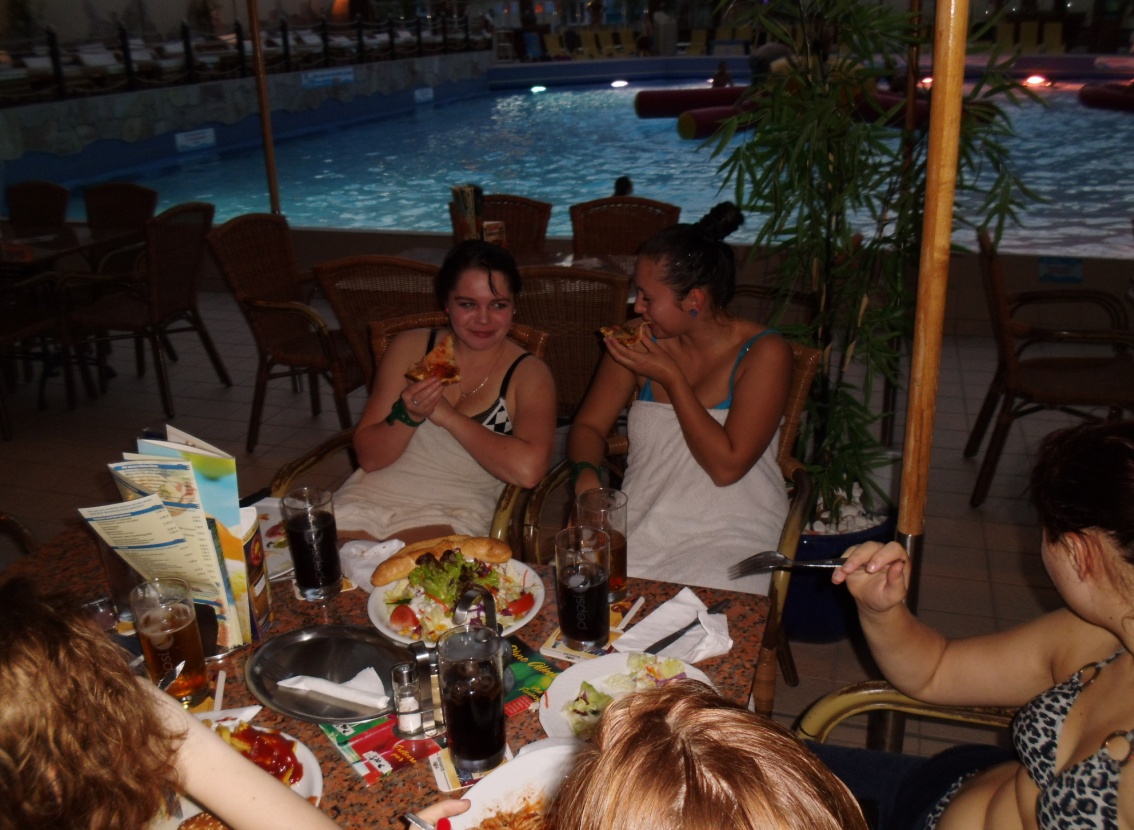 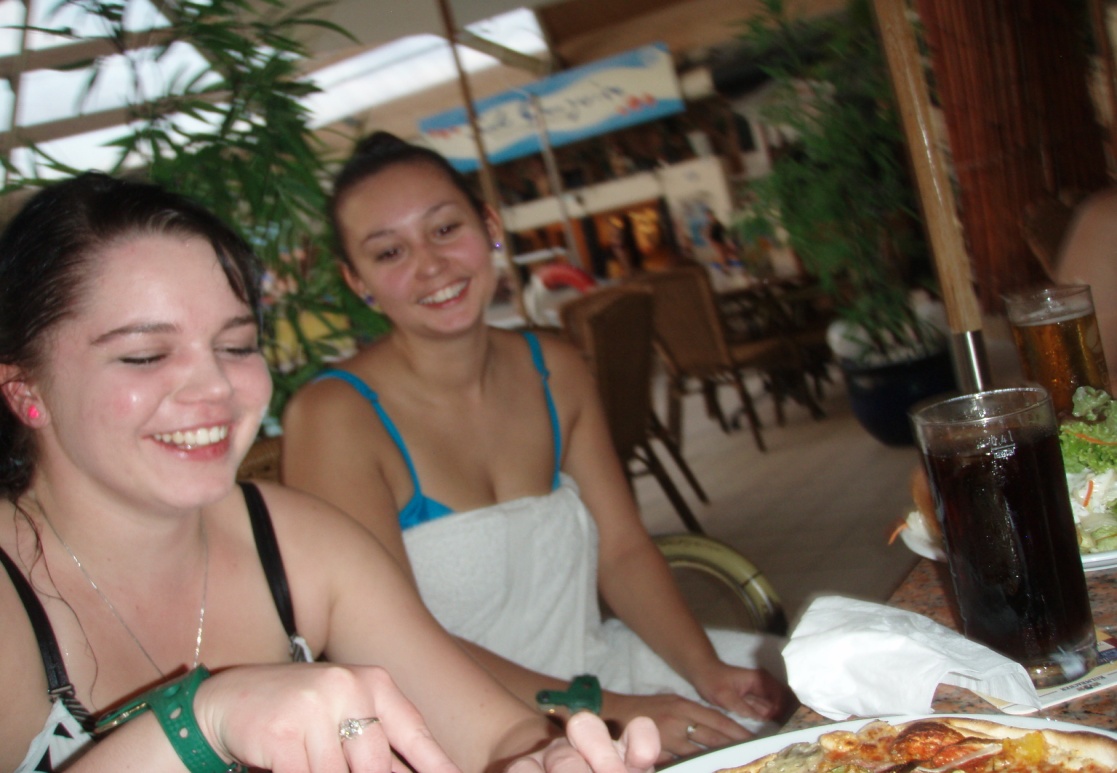 Ludzie
Dzięki temu stażowi poznałyśmy wiele wspaniałych osób ,nabrałyśmy większej pewności siebie, przeżyłyśmy świetne 2,5 miesiąca na pracy jak i zabawie , na szkoleniu własnych umiejętności. Rozwinęłyśmy naszą znajomość języka niemieckiego, angielskiego jak i słowackiego . Czas spędzony w Niemczech zapadnie nam na długo w pamięci 
Niemcy zbliżają ludzi !
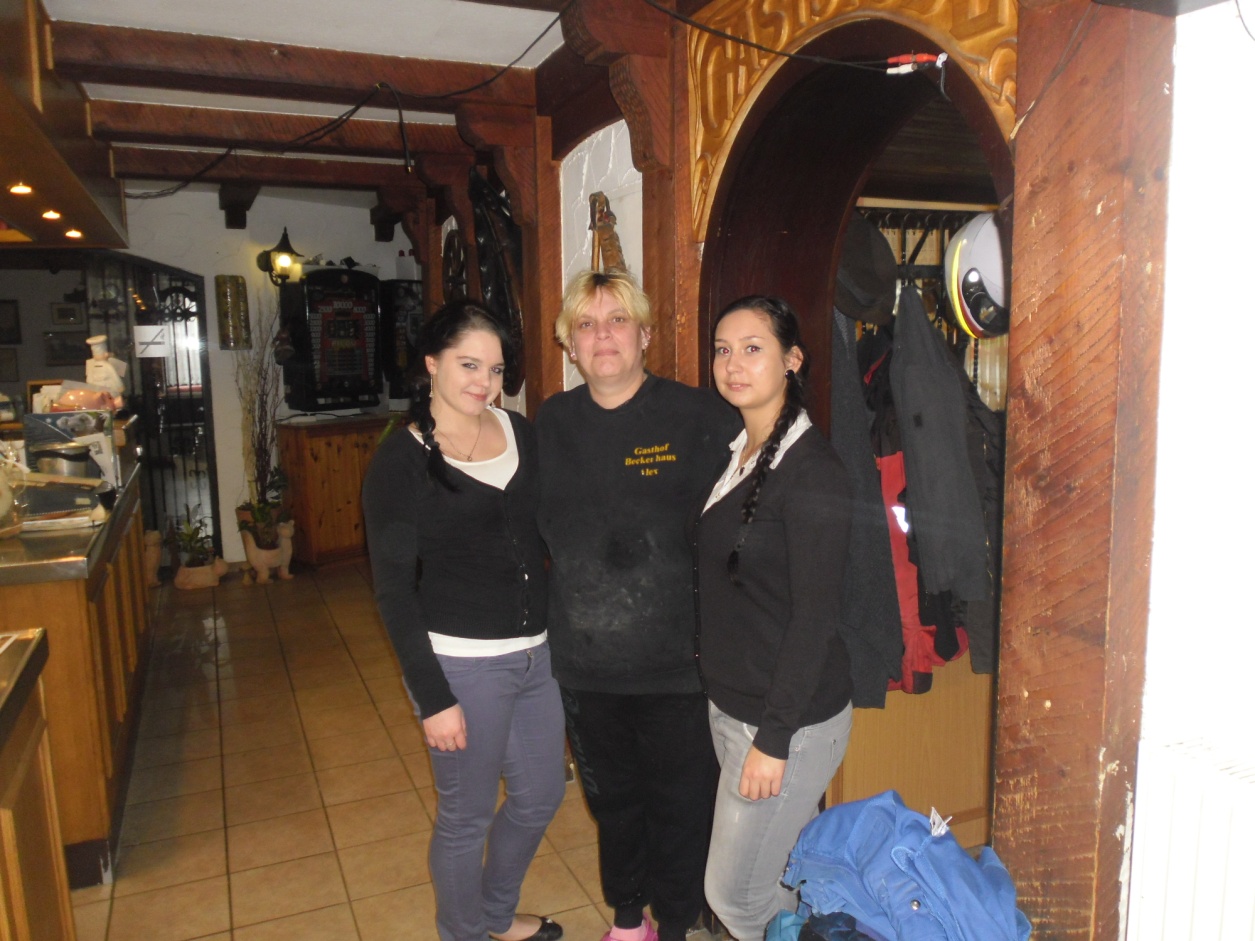 Koniec